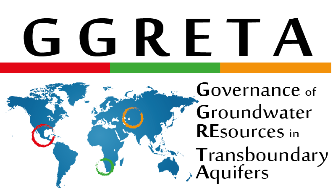 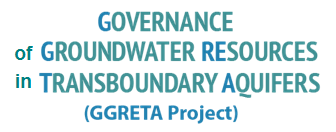 INTERNATIONAL WATER LAW 
– A FOCUS ON TRANSBOUNDARY AQUIFERS -
30 March 2017
Gaborone, Botswana
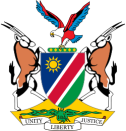 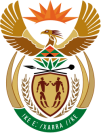 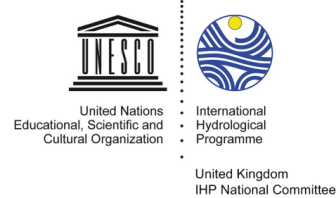 Stefano Burchi, UNESCO
Francesco Sindico, University of Strathclyde
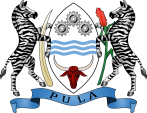 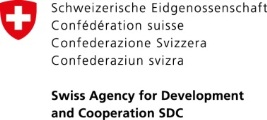 Stefano Burchi UNESCO
Francesco Sindico, Strathclyde
The law of international watercourses and aquifers
The law of international watercourses (and most aquifers) is crystallized in the:
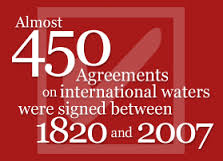 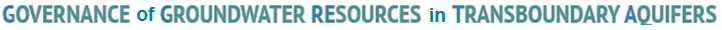 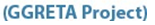 UN Convention on the law of the non-navigational uses of international watercourses, adopted by the UNGA (New York) on 21 May 1997, in force since August 2014
It lays down a number of norms of inter-State behaviour reflecting the practice of States in the matter (“international customary law”)
The law of international watercourses and aquifers
The UN Convention covers – in addition to surface watercourses - all international aquifers which are physically linked to a surface water system
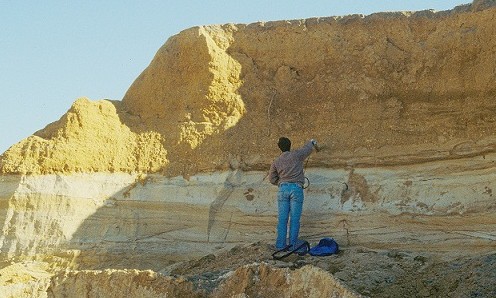 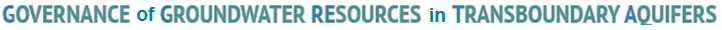 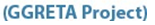 As a result, non-recharging (also known as “fossil”) aquifers escape the scope of coverage of the Convention, and fall in a legal limbo
The law of international watercourses and aquifers
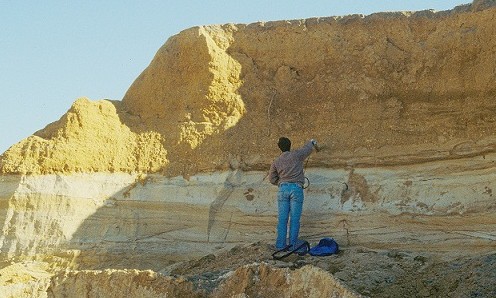 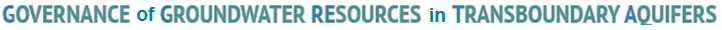 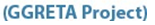 This is why the UN adopted in 2008 Resolution 63/124, carrying “Draft Articles on the law of transboundary aquifers”
The Draft Articles carry a body of norms of inter-State behaviour reflecting the practice of States in the matter (“international customary law”)
The Draft Articles are not binding – except for a few “core” norms
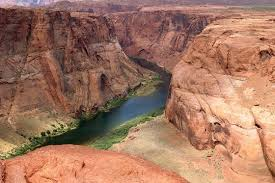 The law of international watercourses and aquifers
Transboundary aquifers & agreements – how many?
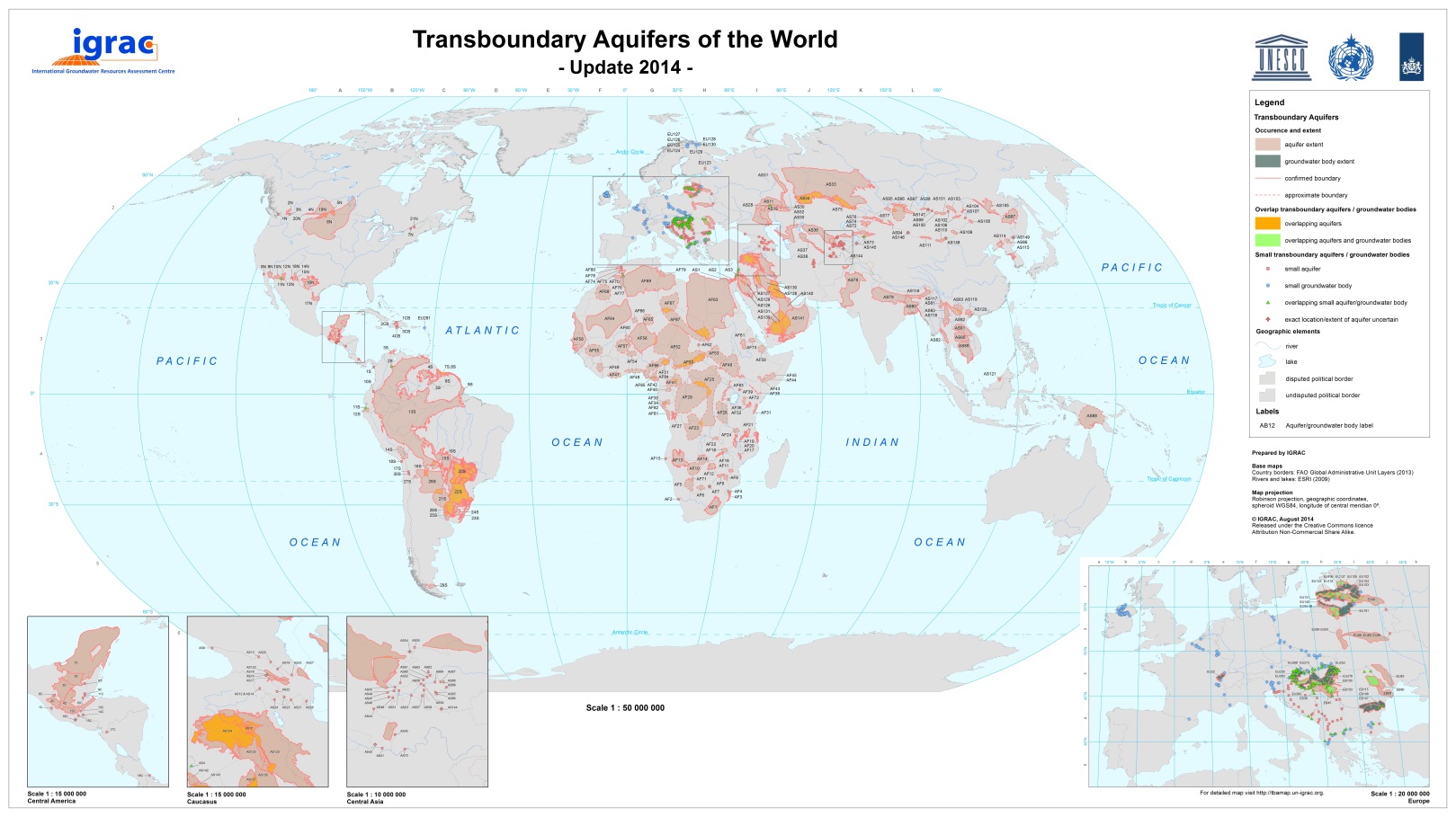 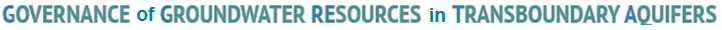 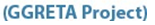 Only 6 of the nearly 600 surveyed transboundary aquifers are governed by a legally binding agreement
https://www.un-igrac.org/resource/transboundary-aquifers-world-map-2015
The law of international watercourses and aquifers
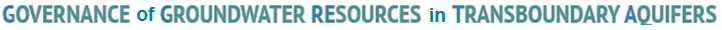 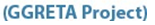 The law of international watercourses and aquifers
The “core”norms of international water law crystallize the substantive rights and obligations of States
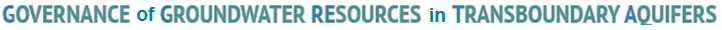 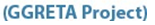 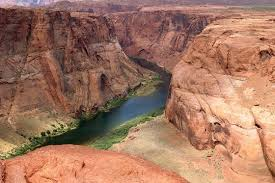 The law of international watercourses and aquifers
Criteria entering equitable & reasonable utilization determinations
The law of international watercourses and aquifers
Factors relevant to equitable & reasonable utilization determinations regarding transboundary aquifers
The law of international watercourses and aquifers
Procedural norms, and relationship to substantive norms
General obligation to cooperate
 Regular exchange of information & data 
 Prior notification of planned measures, consultation and good-faith negotiation with a view to reaching agreement
These norms give effect to the rights and obligations posited by substantive norms
The law of international watercourses and aquifers
Substantive rights & obligations
Procedural obligations
States have discretion to establish joint mechanisms for the management of  transboundary watercourses or aquifers
Bi-lateral or regional agreement/convention/treaty
Agreements on transboundary aquifers
There exist a handful bi-lateral and regional agreements on specific transboundary aquifers
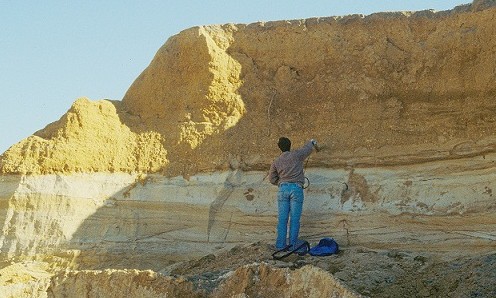 The Genevese Aquifer Agreement (2008, France, Switzerland)

 The Guaraní Aquifer Agreement (2010, Argentina, Brazil, Paraguay, Uruguay)

 The Joint Authority for the Study & Development of the Nubian Sandstone Aquifer (Chad, Egypt, Libya, Sudan)(1992)

 The Al-Disi Aquifer Agreement (Saudi Arabia, Jordan (2015)

 MOU on a Consultation Mechanism for the Iullemeden Taoudeni/Tanezrouft Aquifer (7 countries in the Sahara-Sahel region) (2014)

 MOU on a Consultation Mechanism for the Northern Sahara Aquifer System (2008, Algeria, Libya, Tunisia)
Local-level arrangements for transboundary aquifers
There exist a few known arrangements between or among units of local-level government or local authorities, concerning a transboundary aquifer
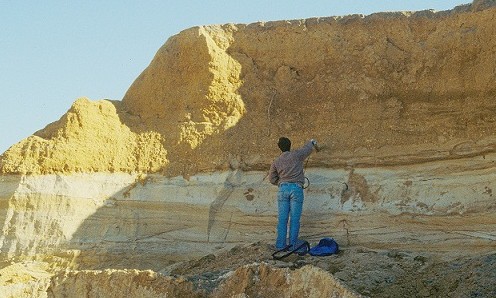 MoU between the water supply companies of El Paso (Texas) and Cd Juarez (Mexico) re: the Hueco Bolson aquifer (1999)
 In Europe local governments have made arrangements for the management of small transboundary aquifers, based on a Framework Convention on transfrontier local-level cooperation (1980)
 The French contracting Parties of the Genevese Aquifer Agreement are local government units
 MoU between the cities of Concordia (Argentina) and Salto (Uruguay) on the use of Guaraní aquifer (thermal) waters (2015, not signed yet)
The law of international watercourses and aquifers
Conclusions/1
The UN Convention on the law of the non-navigational uses of international watercourses (1997) lays down:
Substantive rights & obligations
Procedural obligations
Rules for the settlement of disputes

 The Convention only recently (2014) has come into effect, however it binds only the 36 States which have ratified it – not the others!

 Still, all States are bound by the few “core” norms of the Convention reflecting customary international law
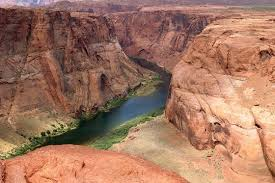 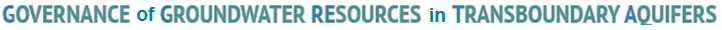 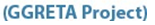 The law of international watercourses and aquifers
Likewise, the Draft Articles on the law of transboundary aquifers (UNGA Resolution 128 of 2008, re-iterated in 2013 and 2016) lay down:
 Substantive rights & obligations
 Procedural obligations
 Rules for the settlement of disputes

 The Draft Articles are not binding, however they serve as authoritative reference in the negotiation and formulation of aquifer-specific treaties and agreements

 Still, all States are bound by the few “core” norms in the Draft Articles which reflect customary international law
Conclusions/2
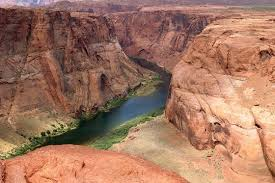 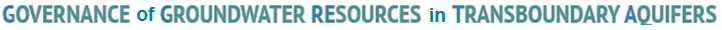 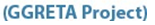 The law of international watercourses and aquifers
Conclusions/3
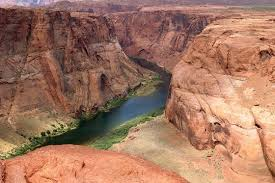 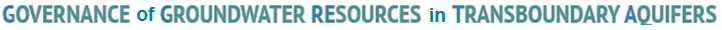 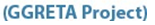 In addition, there exist a few arrangements negotiated by local government units/authorities regarding transboundary aquifers

 Such arrangements are based on the constitutional system of the relevant countries, and are valid to the extent permitted by it

 In the EU context, local-level arrangements on transboundary aquifers are based on a specific Framework Convention (1980) enabling local governments and local authorities to make such arrangements
THANK YOU!
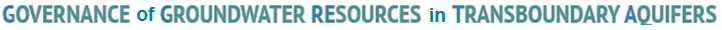 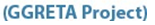 Dr Francesco Sindico
 Director, Centre for Environmental Law and Governance
University of Strathclyde, Glasgow, Scotland, UK

Stefano Burchi
 Chairman, International Association for Water Law (AIDA), Rome, Italy

Francesco.sindico@strath.ac.uk
Stefano.burchi@gmail.com